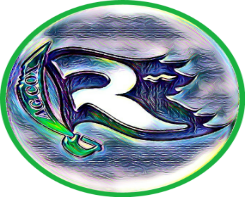 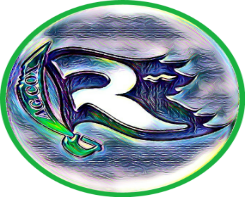 Welcome to AG Cox Athletics
2024 - 2025
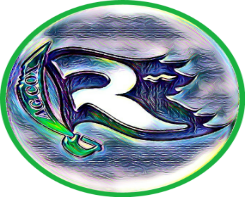 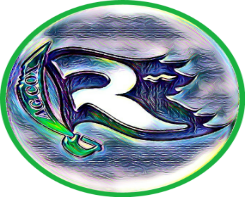 RAIDERATHLETES
1
Must be Eligible to Participate in Athletics.  Grades & Attendance are checked each Semester.
3
Must Set-up Dragonfly Account to  Upload Physical & Complete OnlinePpaperwork.
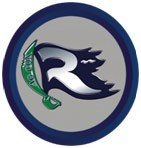 4
Must Check Athletic Websites pages for each sport.  Sport’s information will keep you up to date on workouts & tryouts..
2
Must have a current physical – Physicals are good for 395 Days.
Raiders’
Athletic Tickets
All games start at 4:00 pm.
  Admission is $6 per game.
  Scrimmages $4 Cash Only.
  Cash or GoFan Zone or use the QR Code below to pay admission.
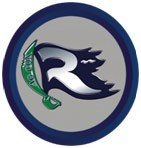 GoFan Zone
Select the tickets you want to validate. 
Select Redeem.
DO NOT REDEEM YOUR TICKET UNTIL THE EVENT STAFF HAS CONFIRMED IT IS VALID.
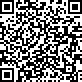 Raiders’
Athletics
Click the link for sports information:
  

RAIDERS’ ATHLETIC WEBSITE
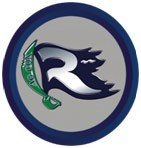